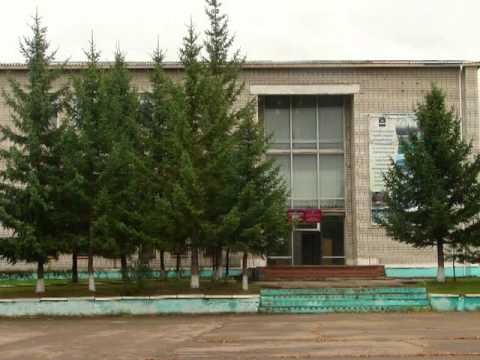 0
Отчет об исполнении бюджета 
Яковлевского муниципального района 
 за 3 квартал 2022 год
ДЛЯ ГРАЖДАН
22 августа 2022 года
с. Яковлевка
Уважаемые жители Яковлевского района!      

Представляем вам в краткой и доступной форме основные 
параметры исполнения бюджета района за 3 квартал 2022 год.
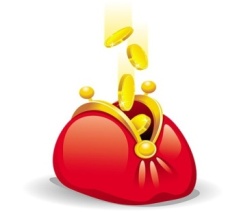 Основные понятия
Бюджет - форма образования и расходования денежных средств, предназначенных для финансового обеспечения задач и функций государства и местного самоуправления
Доходы бюджета - денежные средства поступающие в бюджет
Расходы бюджета - денежные средства, выплачиваемые из бюджета
Дефицит бюджета - превышение расходов бюджета над его доходами
Профицит бюджета - превышение доходов бюджета над его расходами
Бюджетный кредит - это форма финансирования бюджетных расходов, которая предусматривает предоставление средств бюджету на возвратной и возмездной основах
Межбюджетные трансферты - средства, предоставляемые одним бюджетом бюджетной системы другому бюджету бюджетной системы
1
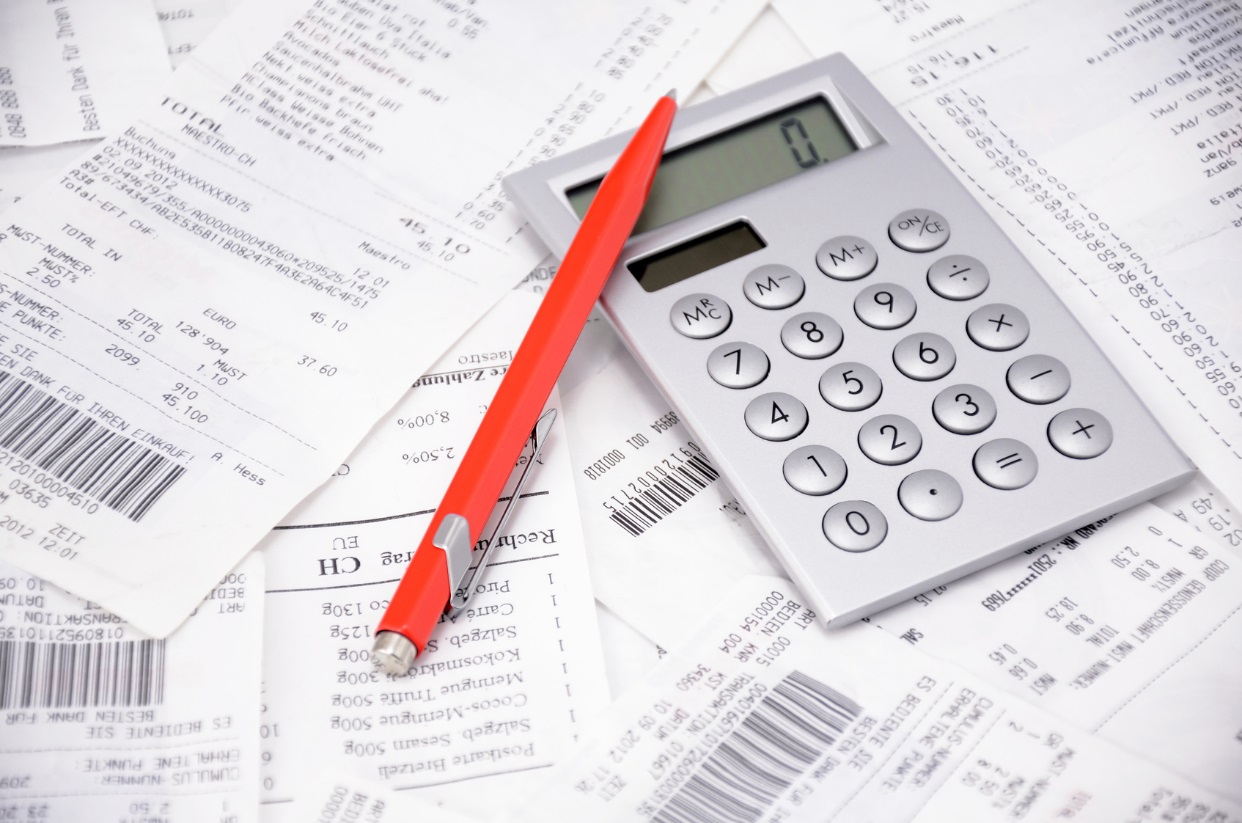 Основные показатели
 бюджета муниципального района 
за 3 квартал 2022 год  тыс. рублей
Исполнение доходной части бюджета Яковлевского муниципального района за 3 квартал 2022 год
Общий объем – 431 103,46 тыс.руб.
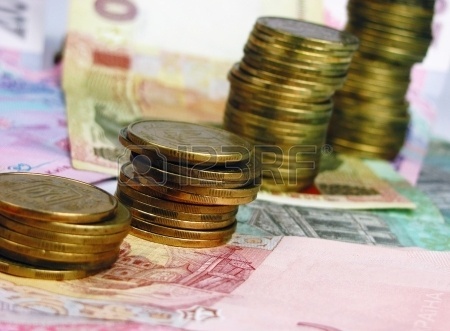 Налоговые доходы
201 437,34 тыс.руб.
Безвозмездные перечисления
224 634,85 тыс.руб.
Неналоговые доходы
5 031,27 тыс.руб.
Налог на доходы физических лиц –  
180 387,60 тыс. руб.
Доходы от использования имущества, находящегося в государственной и муниципальной собственности –  4 274,60 тыс. руб.
Дотации – 8 443,7 тыс. руб.
Субсидии – 28 205,97 тыс. руб.
Налоги на товары (работы, услуги), реализуемые на территории РФ –    11 170,99 тыс. руб.
Платежи при пользовании природными ресурсами – 94,76 тыс. руб.
Субвенции –  179 198,47 тыс. руб.
Налоги на совокупный доход –  8 275,10 тыс. руб.
Доходы от оказания платных услуг (работ) и компенсации затрат государства – 11,25 тыс. руб.
Иные межбюджетные – 8 786,71 тыс. руб.
Государственная пошлина – 1 603,65 тыс. руб.
Доходы от продажи материальных и нематериальных активов – 334,28 тыс. руб.
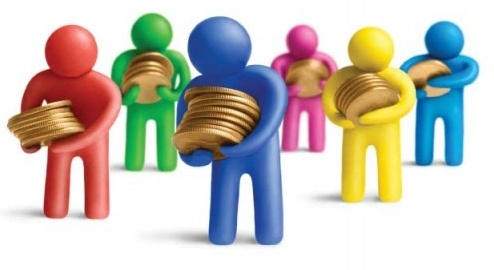 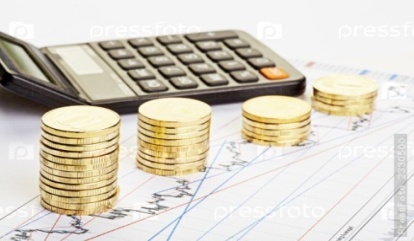 Штрафы, санкции, возмещение ущерба–  319,72 тыс. руб.
Невыясненные поступления –  
3,34 тыс. руб.
7
Структура налоговых и неналоговых  доходов  бюджета Яковлевского муниципального района                                           за 3 квартал  2022 год
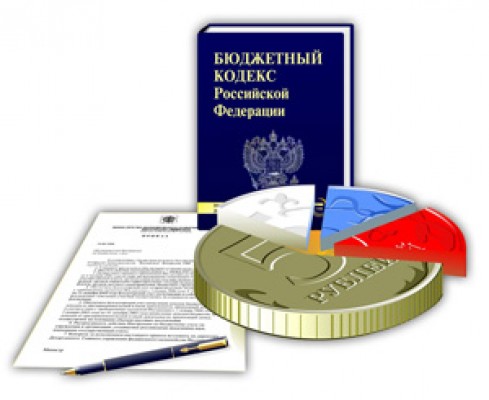 Сведения о межбюджетных трансфертах из  краевого бюджета
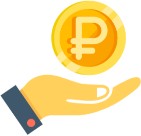 (тыс.руб.):
Доходы бюджета ЯМР
(тыс.руб.):
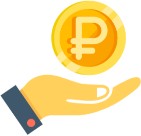 Налог на доходы физических лиц
тыс.рублей
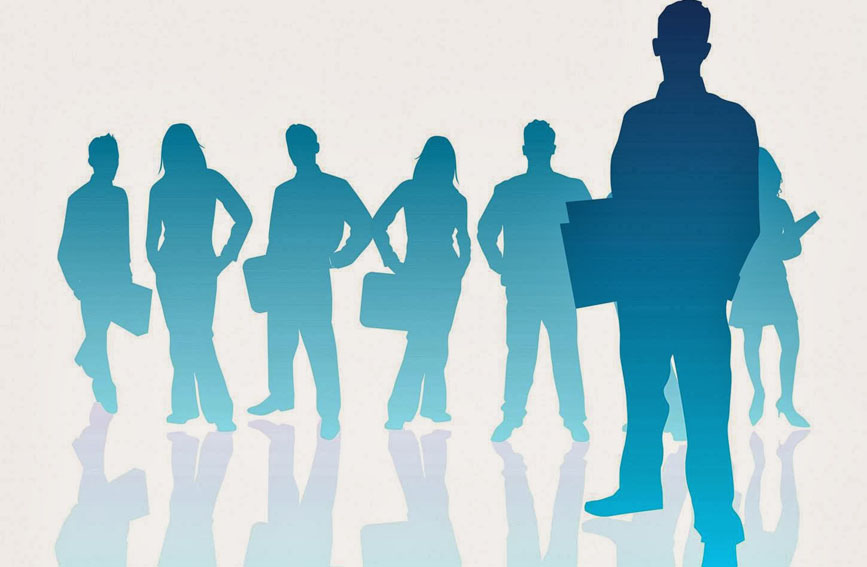 план
факт
Является основным источником доходов бюджета Яковлевского муниципального района.
 Норматив отчислений по налогу на доходы физических лиц в бюджет района в 2022 году составляет 90,07 %.
 Данный норматив сложился из дополнительного норматива в размере 77,07%, применяемого для Яковлевского муниципального района в соответствии с Законом Приморского края «О краевом бюджете на 2022
 год и плановый период 2022 и 2023 годов»  и основного норматива отчислений от НДФЛ в бюджет района – 13 процентов.
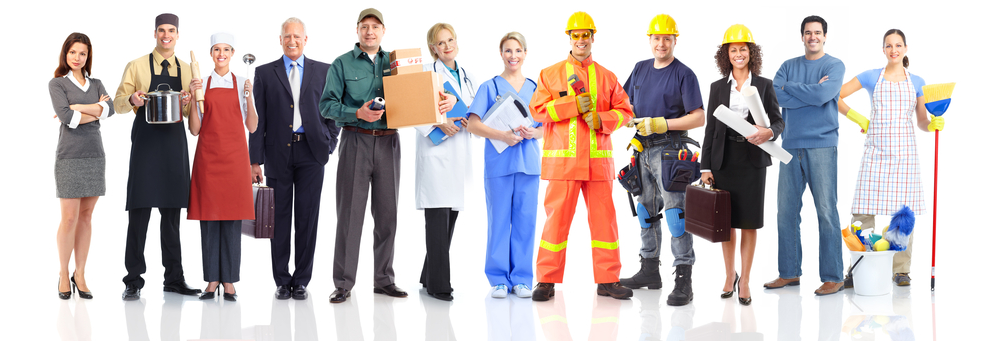 Акцизы по подакцизным товарам (продукции), 
производимым на территории РФ
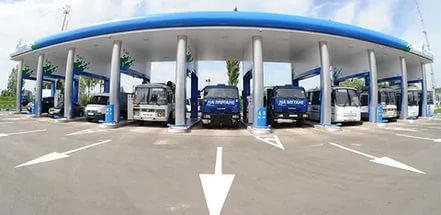 тыс. рублей
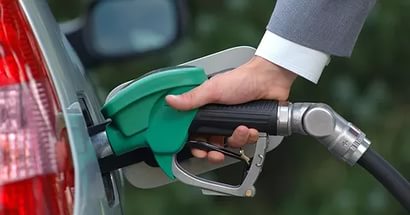 С 1 января 2017 года
 данный налог зачисляется в бюджет района по дифференцированному нормативу отчислений поступления от акцизов на автомобильный и прямогонный бензин, дизельное топливо, моторные масла для дизельных и (или) карбюраторных (инжекторных) двигателей, производимые на территории РФ в размере 0,174 %
за 3 квартал 2022 год
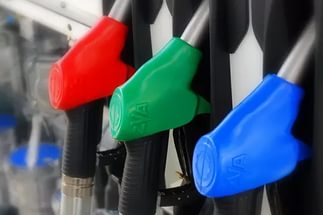 За 3 квартал 2022 год
[Speaker Notes: дк]
Единый сельскохозяйственный налог
По единому сельскохозяйственному налогу поступления в бюджет района за 3 квартал 2022 год составили 377,8 тыс. рублей. 
Годовой план  2022 г. – 378,0 тыс. рублей.  Исполнение 99,9 %. Задолженности по налогу на отчетную дату нет.
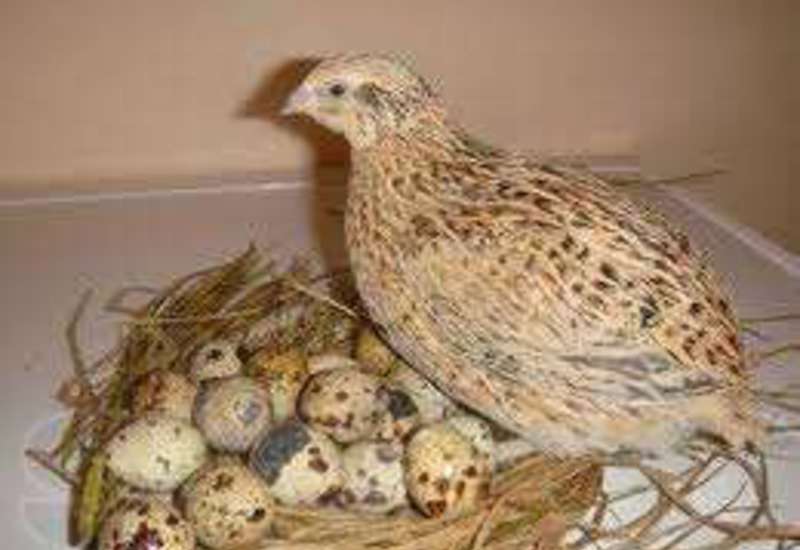 тыс.руб.
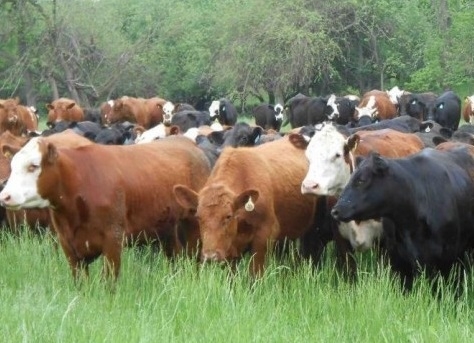 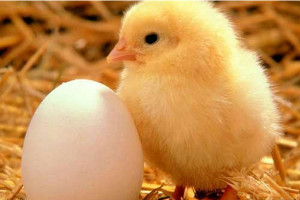 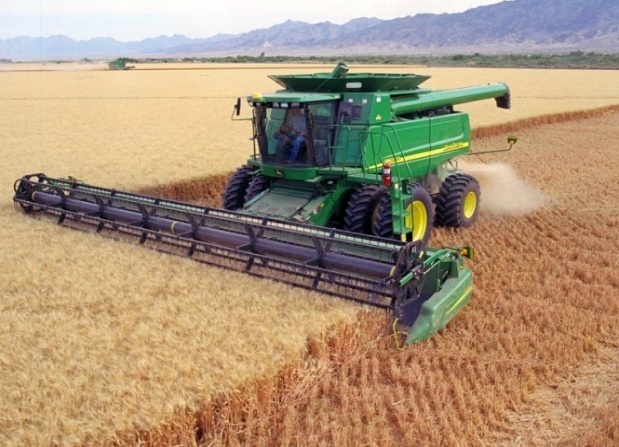 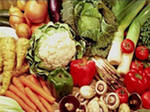 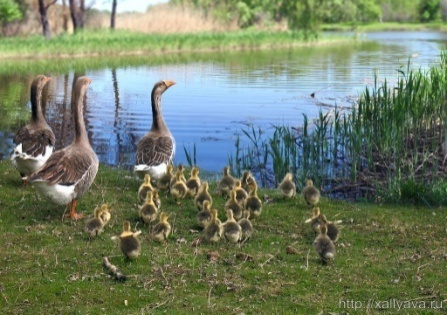 Налог, взимаемый в связи с применением патентной системы налогообложения, зачисляемый в бюджет муниципальных районов
Законом Приморского края от 13 ноября 2012 года № 122-КЗ «О патентной системе налогообложения на территории Приморского края» с 1 января 2013 года введена патентная система налогообложения. 
       Установлены размеры потенциально возможного к получению индивидуальным предпринимателем годового дохода по видам предпринимательской деятельности, в отношении которых применяется патентная система налогообложения.
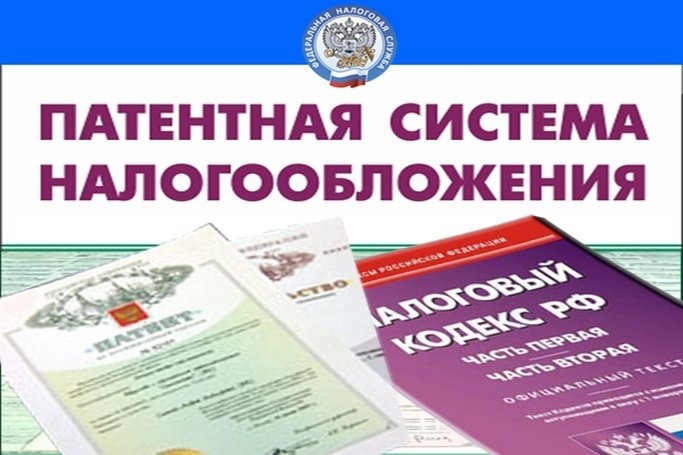 Налог зачисляется в бюджет    муниципального района по нормативу 100 процентов.
 При  плане на 2022 год – 2 100,0 тыс. рублей, фактические поступления за 3 квартал  2022 год составили 997,9 тыс. рублей, исполнение 47,5 %.
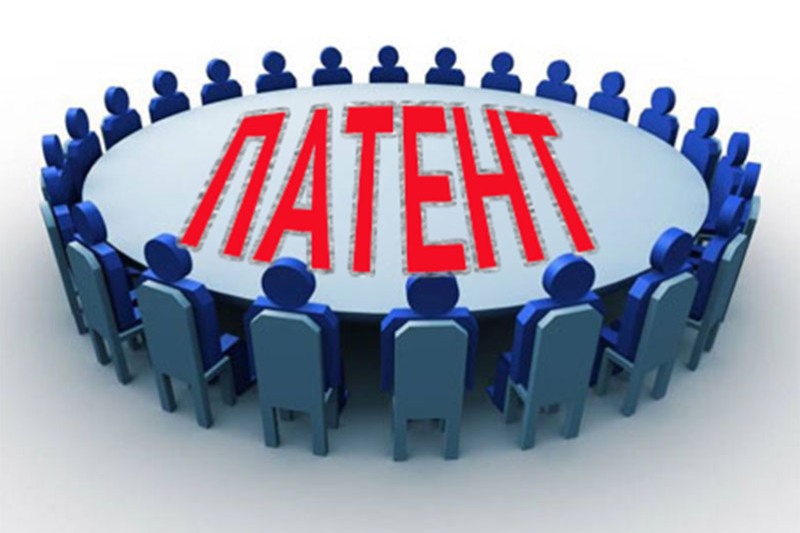 Государственная пошлина по делам, рассматриваемым в судах общей юрисдикции, мировыми судьями
В соответствии со ст. 333.16 Налогового Кодекса РФ, государственная пошлина – сбор, взимаемый с лиц, указанных в статье 333.17 Налогового кодекса РФ, при их обращении в государственные органы, органы местного самоуправления, иные органы и (или) к должностным лицам, которые уполномочены в соответствии с законодательными актами РФ, субъектов РФ и актами органов местного самоуправления, за совершением в отношении этих лиц юридически значимых действий, предусмотренных настоящей главой, за исключением действий, совершаемых консульскими учреждениями РФ.
В соответствии со ст. 333.17 Налогового кодекса РФ, плательщиками государственной пошлины признаются: организации и физические лица.
тыс.руб.
В районный бюджет поступает «Государственная пошлина по делам, рассматриваемым в судах общей юрисдикции, мировыми судьями» зачисляется по нормативу 100 %.
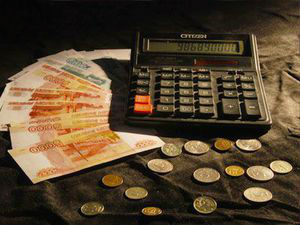 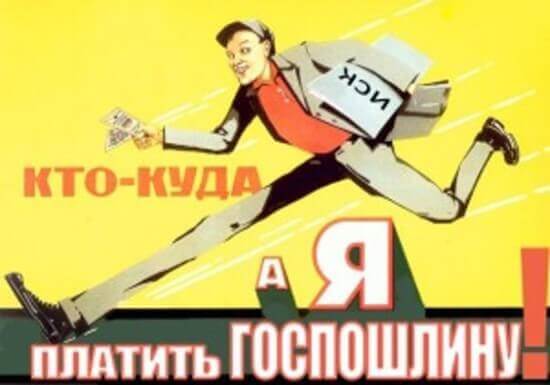 Доходы, получаемые в виде арендной либо иной платы за передачу в возмездное пользование государственного и муниципального имущества (за исключением имущества казенных, бюджетных, автономных, государственных и муниципальных унитарных предприятий)
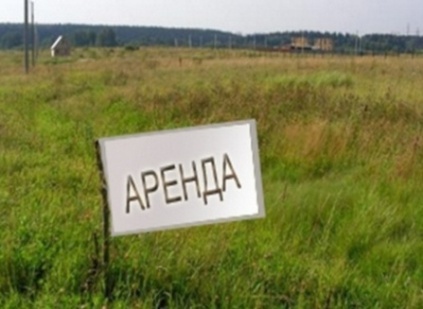 Отделом по имущественным отношениям Яковлевского муниципального района, являющимся отраслевым органом администрации района, в отчетном периоде, в пределах своих полномочий, осуществлялась деятельность по управлению и распоряжению имуществом, находящимся в собственности Яковлевского муниципального района.
От аренды земельных участков в бюджет района поступило 3 600,0 тыс. рублей , что составило 78 % от утвержденного годового плана 2 815,3 тыс. рублей.
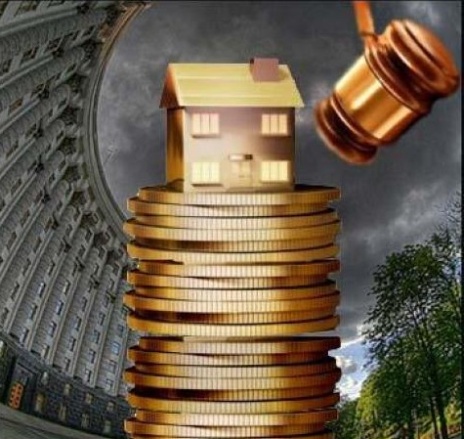 От аренды муниципального имущества поступило в бюджет  района 1 000,7 тыс. рублей при годовом плане 7 500,0 тыс. рублей, исполнение  66,7 %.
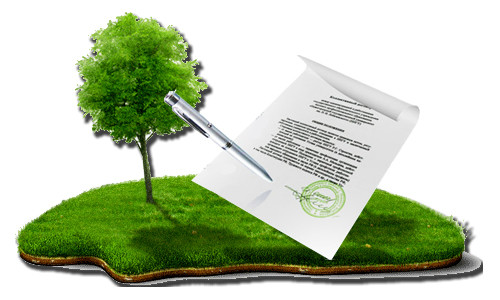 Доходы от продажи земельных участков
- С 1 января 2017 года, в соответствии со ст. 3.3 Федерального закона от 25.10.2001 года № 137-ФЗ «О введении в действие Земельного кодекса РФ» в редакции ФЗ от 03.07.2016 года № 334-ФЗ,  Администрация района, в лице отдела по имущественным отношениям, приступила к исполнению полномочий по предоставлению земельных участков, государственная собственность на которые не разграничена, в том числе и в порядке, предусмотренном
    - Законом Приморского края от 08.11.2011 г № 837-КЗ «О бесплатном предоставлении земельных участков гражданам, имеющим трех и более детей, в Приморском крае» и
    - Законом Приморского края от 27 сентября 2013 года № 250-КЗ «О бесплатном предоставлении земельных участков для индивидуального жилищного строительства на территории Приморского края».
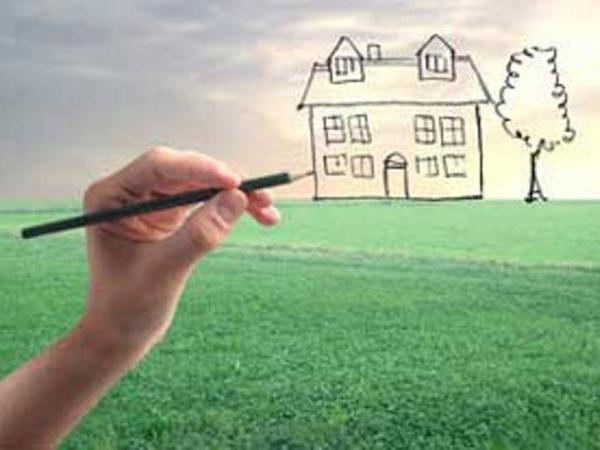 Доходы от использования имущества и прав, находящихся в государственной и муниципальной собственности
За 3 квартал  2022 год в бюджет района поступило 458,6
тыс. рублей при утвержденном годовом плане 500,0 тыс.
рублей, что составило 91,7 % к плану. 
Средства поступили от найма муниципального жилищного фонда. По сравнению с 3 кварталом 2021 годом в бюджет муниципального района поступило во 3 квартале 2022 году больше на 180,8 рублей.
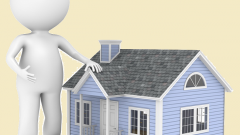 Доходы от оказания платных услуг (работ)
В соответствии с законодательством муниципальные казенные учреждения обязаны зачислять доходы от оказания платных услуг в бюджет района. 
В бюджет района за 3 квартал 2022 год поступило доходов от оказания платных услуг 11,3 тыс. рублей, при годовом плане 15,0 тыс. рублей, что составило 75 %.
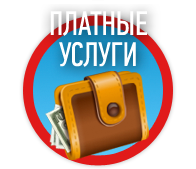 Плата за негативное воздействие на окружающую среду
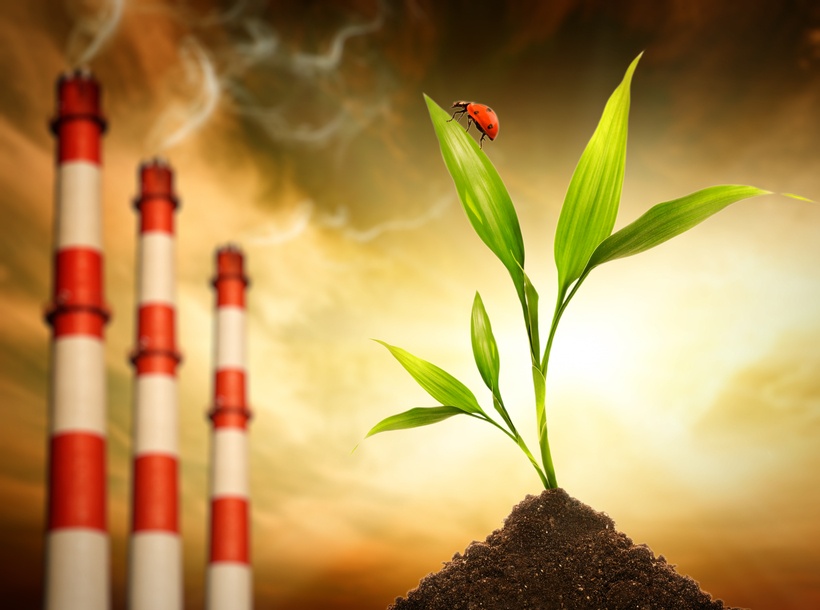 При годовом плане 1 470,0 тыс. рублей фактически поступило за 3 квартал 2022 год 94,8 тыс. рублей, исполнение составило 6,5 %. 
Норматив отчислений в районный бюджет данного налога установлен федеральным законодательством в размере 60 %.
Федеральным законом от 21 июля 2014 года № 219-ФЗ с 2016 года отменены авансовые платежи по плате за негативное воздействие на окружающую среду.
Штрафы
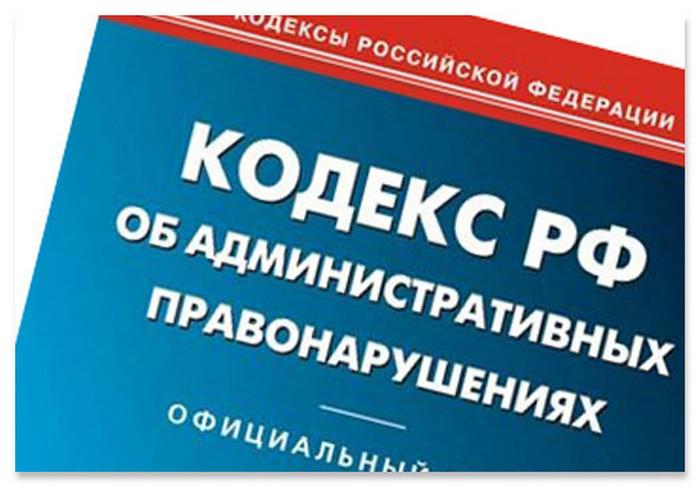 В общем, за 3 квартал 2022 год, поступило 319,7 тыс. рублей , исполнение 50,83 %  от плановых назначений 629,0 тыс. рублей.
       По Яковлевскому муниципальному району поступили следующие штрафы: 
административные штрафы, установленные Кодексом Российской Федерации об административных правонарушениях – 142,4 тыс.рублей;
административные штрафы, установленные законами субъектов Российской Федерации об административных правонарушениях – 4,1 тыс.рублей;
Штрафы, неустойки, пени, уплаченные в соответствии с законом или договором в случае неисполнения или ненадлежащего исполнения обязательств перед государственным (муниципальным) органом, органам управления государственным внебюджетным фондом, казенным учреждением, Центральным банкам Российской Федерации, иной организацией, действующей от имени Российской Федерации – тыс. рублей 149,3;
 платежи в целях возмещения причиненного ущерба (убытков) – тыс.рублей 23,9.
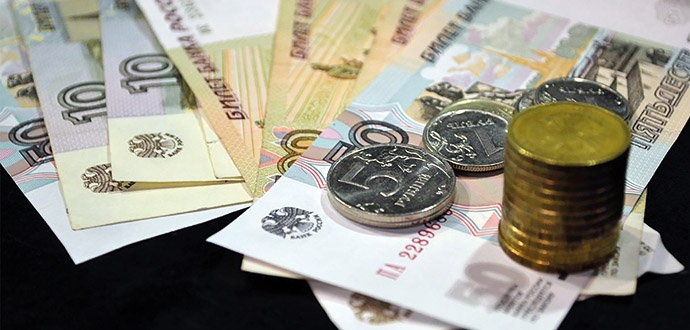 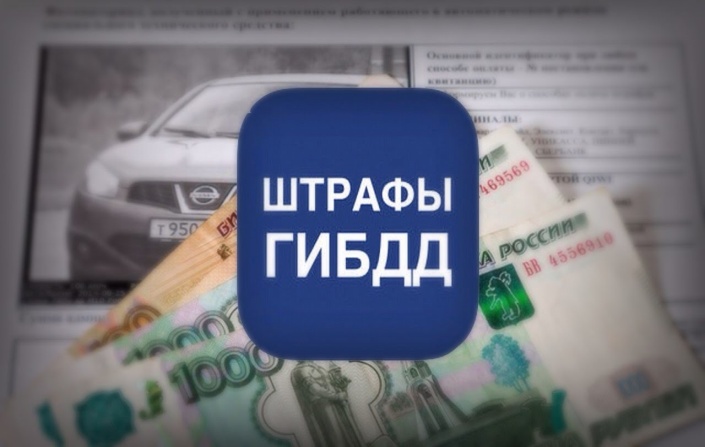 Поступление безвозмездных поступлений в бюджет Яковлевского района за 3 квартал 2022 год
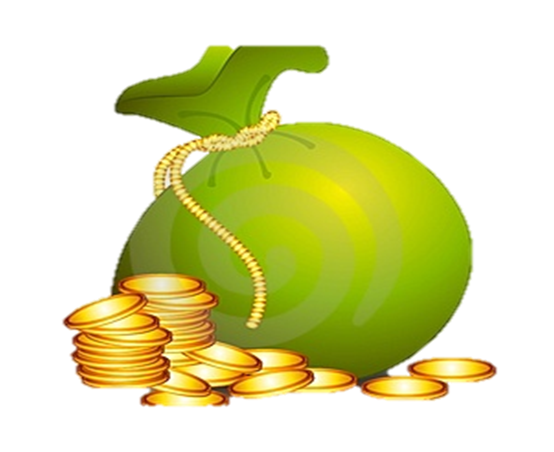 РАСХОДЫ бюджета Яковлевского муниципального района за 3 квартал 2022 год
Расходы бюджета всего – 430 946,9 тыс. рублей
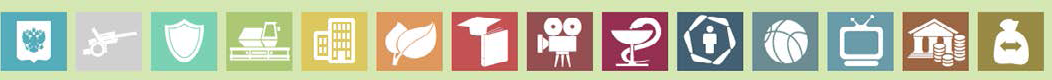 Национальная оборона – 0 тыс. рублей
Культура –     22 818,2 тыс. рублей
Национальная экономика –    19 201,7 тыс. рублей
Охрана окружающей среды – 0,00
Межбюджетные трансферты общего характера (дотации) –       14 549,1 тыс. рублей
Физическая культура и спорт – 4 140,6 тыс. рублей
Здравоохранение – 0,00
Жилищно-коммунальное хозяйство – 16 232,3 тыс. рублей
Общегосударственные вопросы – 54 637,4 тыс. рублей
Социальная политика –  44 430,5 тыс. рублей
Средства массовой информации – 3 214,2 тыс. рублей
Национальная безопасность и правоохранительная деятельность –
Образование –  251 706,9 тыс. рублей
Обслуживание государственного муниципального долга – 16,0 тыс. рублей
Исполнение плана бюджета Яковлевского муниципального района по расходам в разрезе основных разделов и подразделов                 за 3 квартал 2022 год         тыс.руб.
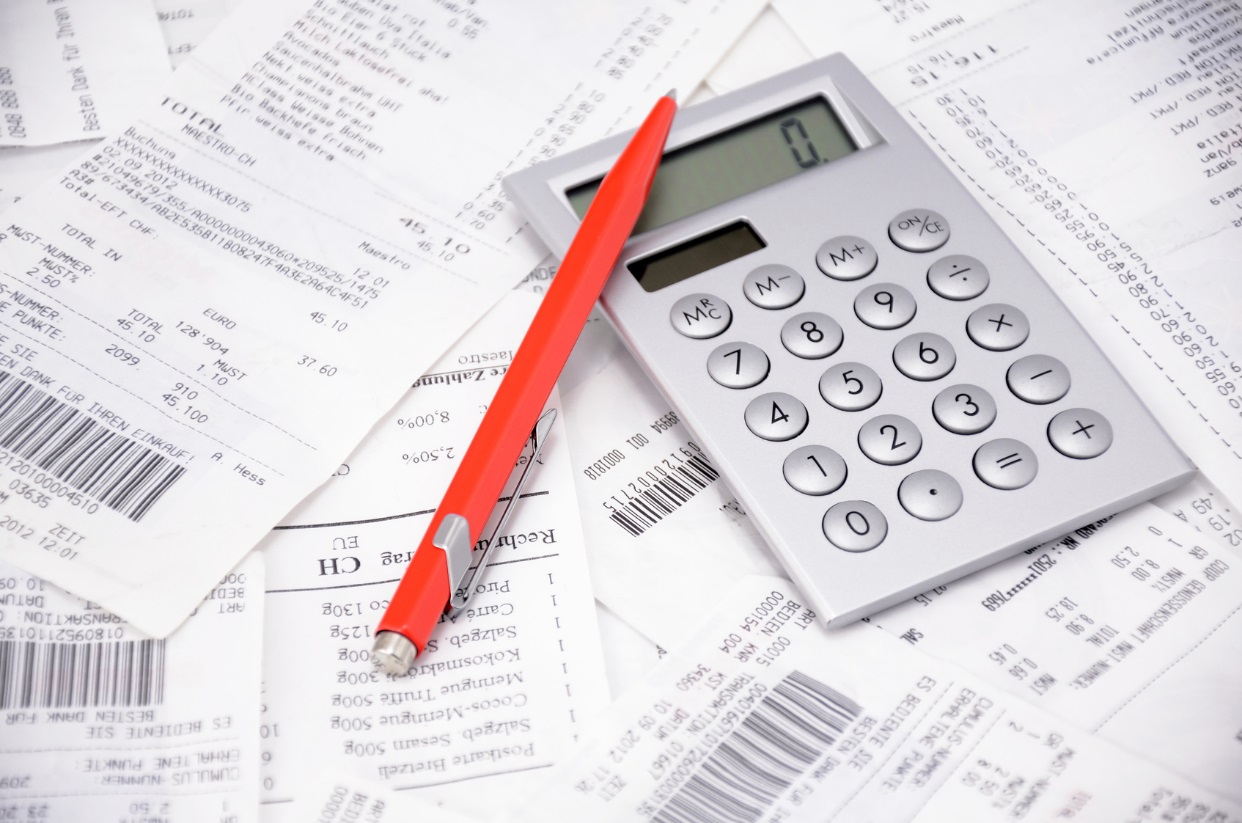 Структура расходов бюджета Яковлевского муниципального района за 3 квратал 2022 год
15
Финансирование муниципальных  учреждений Яковлевского муниципального района за 3 квартал 2022 год
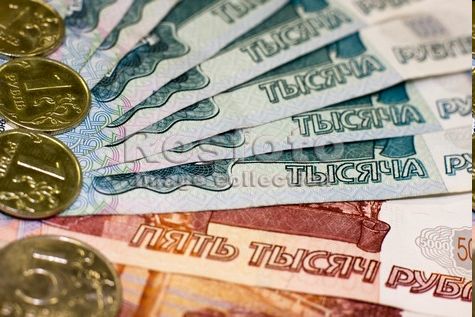 Бюджетные
 учреждения
111 971,7 тыс. руб.
Казённые учреждения 
184 488,4 тыс. руб.
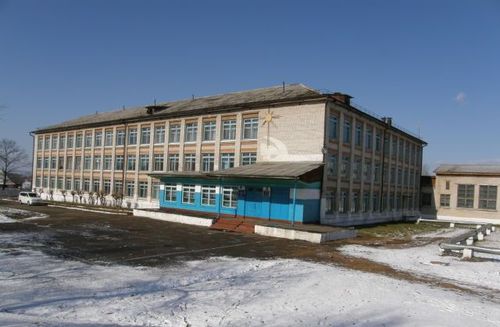 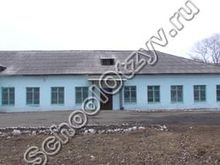 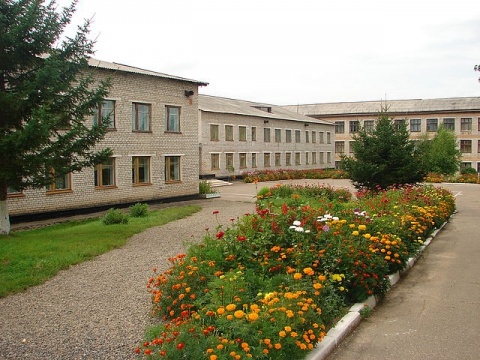 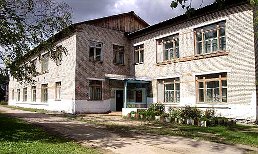 Расходы бюджета Яковлевского муниципального района за 3 квартал 2022 год на общегосударственные вопросы
Расходы на общегосударственные вопросы составили 54 637,4 тыс. рублей от плановых назначений 89 681,7 тыс. рублей, исполнение составило 60,92 %, в том числе:
     - на содержание органов местного самоуправления района за 3 квартал 2022 год направлено     40 867,5 тыс. рублей;
     - на содержание учреждения МКУ «ХОЗУ Яковлевского муниципального района», при плане на 3 квартал 2022 год 23 022,00 тыс. рублей, направлено 15 096 тыс. рублей или 65,57 %; 
     - за счет средств федерального бюджета оплачено содержание Отдела ЗАГС района – 1 033,3 тыс. рублей;
     - за счет средств краевого бюджета оплачено содержание:
 комиссии по делам несовершеннолетних детей и административной комиссии – 1 820,0 тыс. рублей;
специалиста по охране труда – 643,6 тыс. рублей; 
      По данному разделу в отчетном периоде исполнялась программа «Экономическое развитие и инновационная экономика Яковлевского муниципального Района на 2019-2025 годы» ,  подпрограмма «Повышение
эффективности управления муниципальными 
финансами в Яковлевском муниципальном районе»
на 2019-2025 годы. Уточненные бюджетные ассигнования исполнены в объеме 23 182,6 тыс.рублей.
      Расходы из резервного фонда администрации 
Яковлевского муниципального района по состоянию
на 01 октября 2022 года не производились.
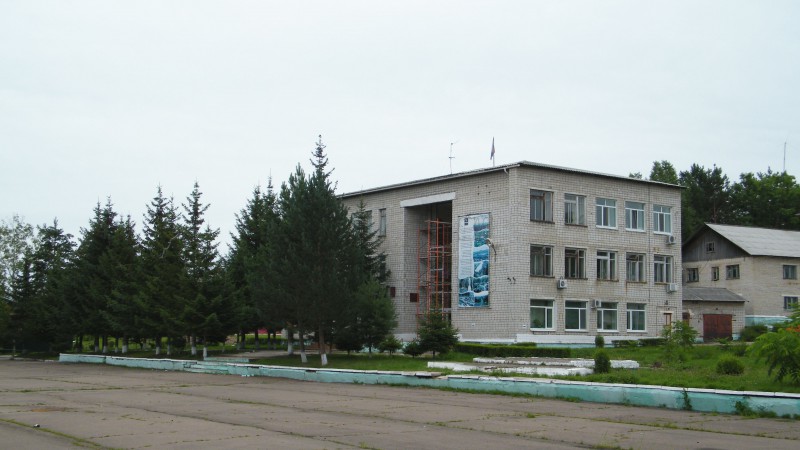 Расходы бюджета Яковлевского муниципального района 
за 3 квартал 2022 год на национальную оборону и национальную экономику
В рамках раздела «Национальная экономика» осуществлялось исполнение программ «Развитие сельского хозяйства в Яковлевском муниципальном районе» на 2019-2025 годы и «Развитие транспортного комплекса Яковлевского муниципального района» на 2019-2025, исполнение программы предполагает ремонт  и благоустройство дорог местного значения, приобретение и установку дорожных знаков. Плановые назначения по разделу «национальная экономика» -34 481,4 тыс. рублей, исполнение за 3 квартал 2022 года – 18 416,9 тыс. рублей или 53,4%.
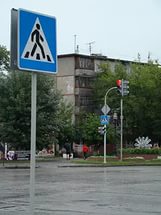 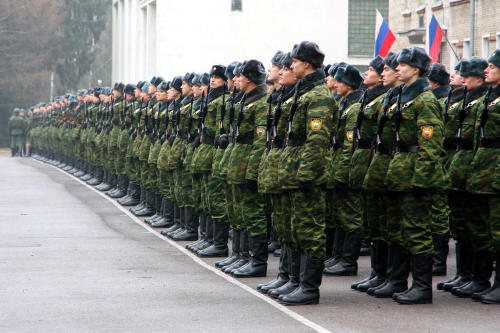 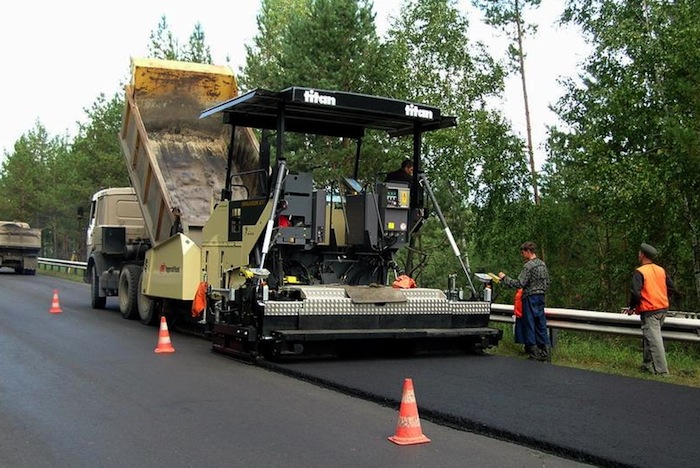 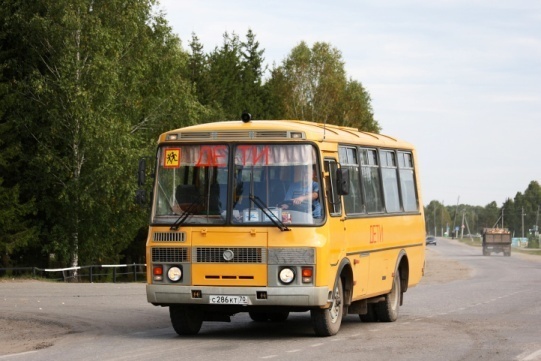 Расходы бюджета Яковлевского муниципального района за 3 квартал  2022 год на жилищно-коммунальное хозяйство
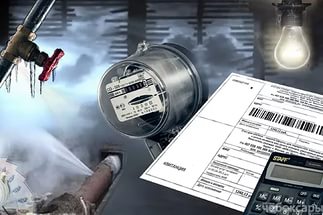 16 232,3
тыс. руб.
Другие вопросы в области жилищно-коммунального хозяйства – 1 701,8 тыс. руб.
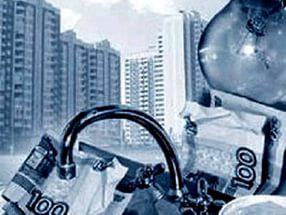 Благоустройство – 
591,0 тыс. руб.
Жилищное хозяйство  
1 900,8 тыс. руб.
Коммунальное хозяйство  
7 227,1 тыс. руб.
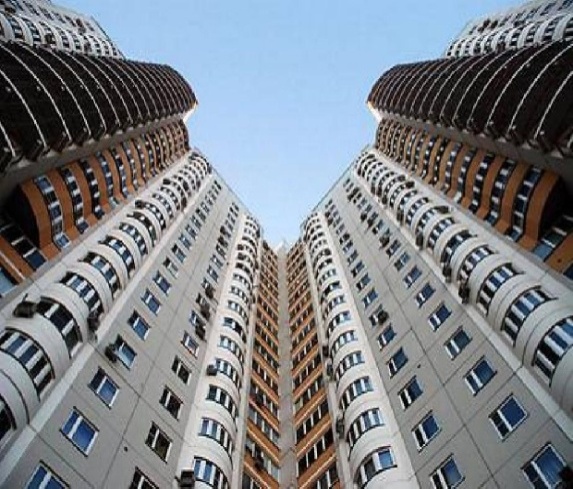 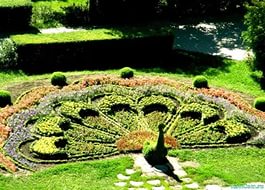 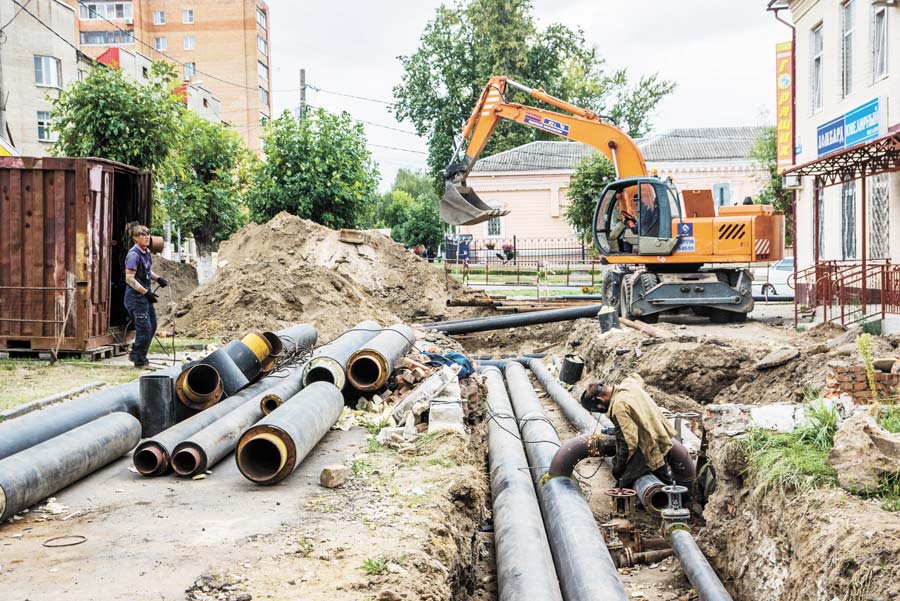 Средства направлены на уплату 
взносов за капитальный 
ремонт муниципального
 жилищного фонда.
Данные средства  направлены на содержание и модернизацию 
коммунальной инфраструктуры.
Средства направлены на содержание территории Яковлевского района.
Расходы бюджета Яковлевского муниципального района за 3 квартал 2022 год на образование
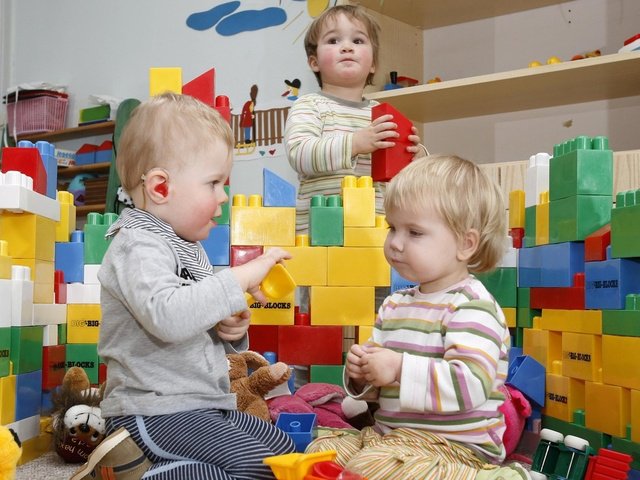 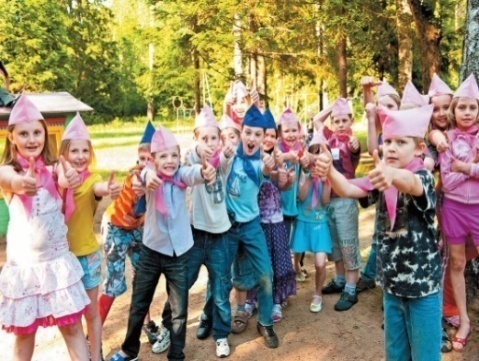 251 706,9 тыс. руб.
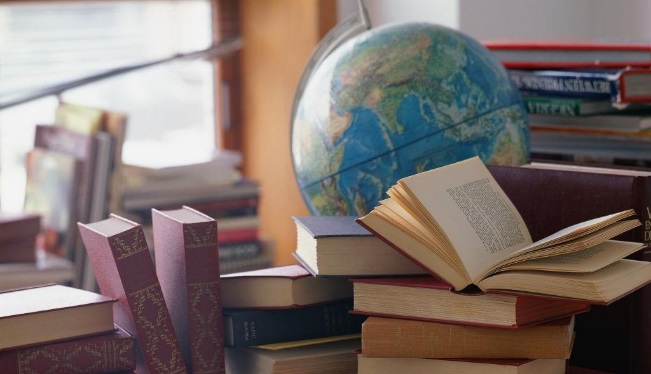 Дошкольное образование – 
41 147,5 тыс. руб.
Молодежная политика – 
 тыс. руб.
Другие вопросы в области образования– 
11 497,7 тыс. руб.
Общее образование
168 158,0 тыс. руб.
Дополнительное образование детей – 21 424,0 тыс. руб.
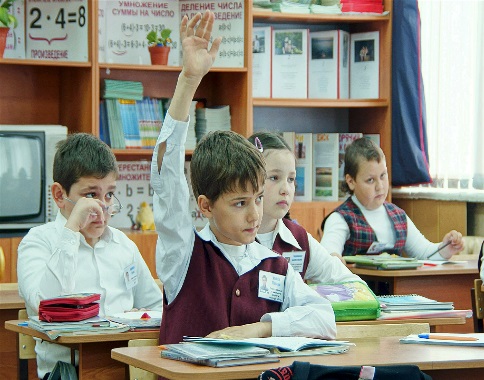 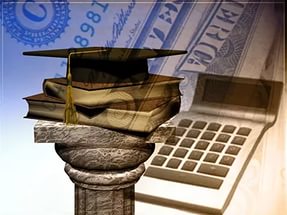 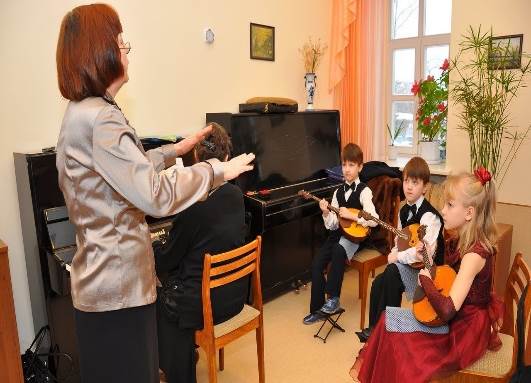 РАЗВИТИЕ ДОШКОЛЬНОГО ОБРАЗОВАНИЯ
тыс.руб.
Исполнение по разделу «Дошкольное образование» составило 25 642,4 тыс.рублей  от плана – 61 722,2 тыс. рублей, исполнение 41,5%.
    Сеть образовательных учреждений, реализующих в районе программу дошкольного образования,  в настоящее время включает 4 учреждения.
     По данному разделу реализуются: подпрограмма «Развитие системы дошкольного образования»; подпрограмма «Пожарная безопасность».
РАЗВИТИЕ ОБЩЕГО ОБРАЗОВАНИЯ
К образовательным учреждениям относятся 5 школ района.
ДОПОЛНИТЕЛЬНОЕ ОБРАЗОВАНИЕ ДЕТЕЙ
тыс.руб.
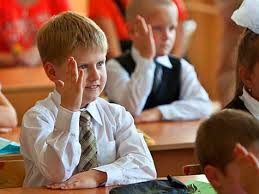 Расходы осуществляют следующие учреждения района:
- МБУ ДО «Яковлевский Дом детского творчества»;
- МБУ ДО«Детский оздоровительно-образовательного спортивного центра» с. Яковлевка;
тыс.руб.
- МБ загородное стационарное учреждение отдыха и оздоровления детей «Юность»;
- МБУ ДО «Яковлевская детская школа искусств».
МОЛОДЕЖНАЯ ПОЛИТИКА И ОЗДОРОВЛЕНИЕ ДЕТЕЙ

Исполнение за 3 квартал 2022 год составило 87,91 %. При плане 4 368,3 тыс. рублей  произведены расходы в сумме 13 840,0 тыс. рублей.
Расходы бюджета Яковлевского муниципального района за 3 квартал 2022 год на культуру
В рамках подпрограммы «Сохранение и развитие библиотечно-информационного дела в Яковлевском районе» на 2019-2025 годы расходы составили  7 708,7 тыс. рублей, при плане –  15 550,4 тыс. рублей, исполнение 49,57 %.
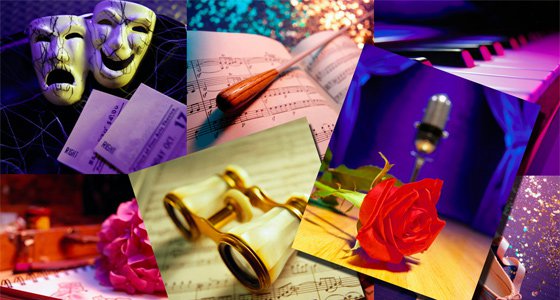 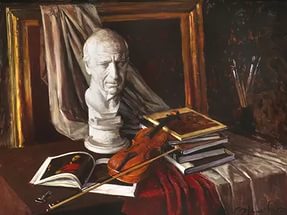 22 818,2
тыс. руб.
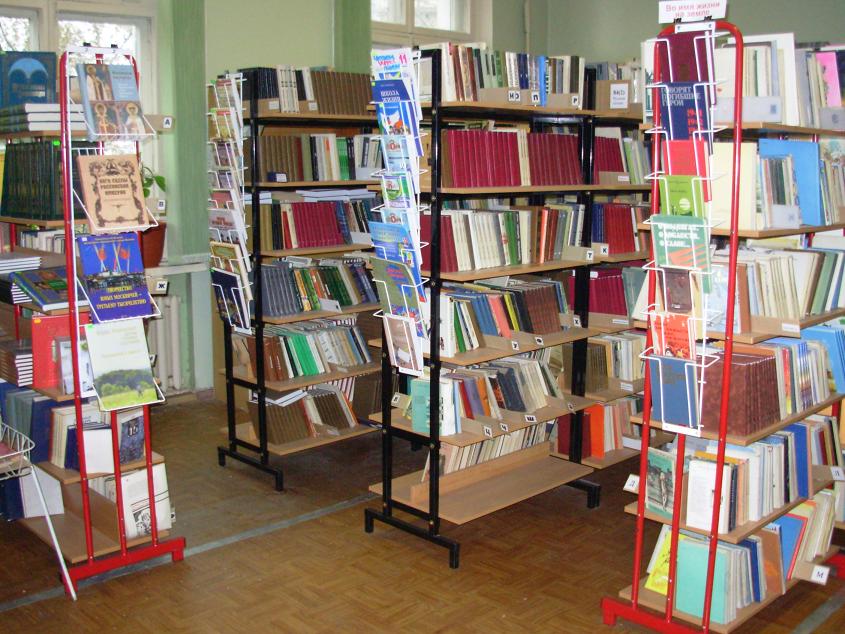 В рамках подпрограммы «Сохранение и развитие культуры в Яковлевском муниципальном районе» на 2019-2025 годы расходы составили – 7 708,7 тыс. рублей, от плана 15 550,4 тыс. рублей или  49,5%.
В рамках муниципальной программы «Развитие культуры в Яковлевском муниципальном районе» на 2019-2025 годы  на обеспечение деятельности МКУ «Управление культуры» Яковлевского района было потрачено 18 576,12 тыс. рублей от плана 30 887,4 тыс. рублей, исполнение 60,14%.
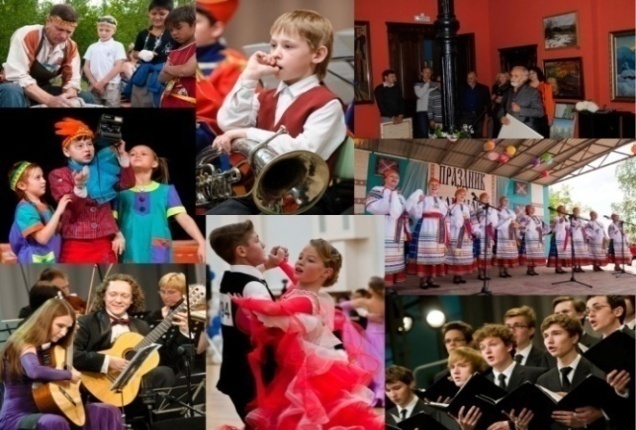 По подпрограмме «Пожарная безопасность» в учреждениях культуры запланировано 140,0 тыс. рублей, на отчетную дату исполнение составило 
46,4 тыс. рублей,
 исполнение – 24,42%.
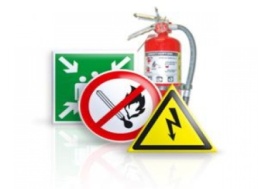 Расходы бюджета Яковлевского муниципального района за 3 квартал 2022 год  на социальную политику
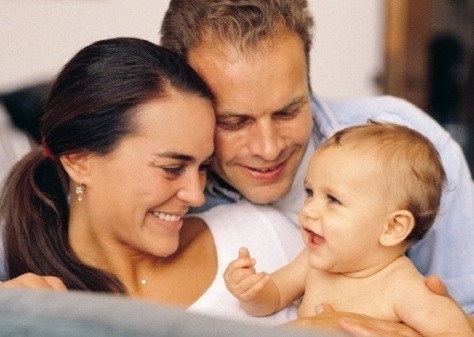 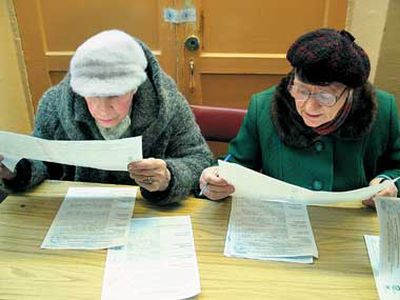 44 430,5 тыс. рублей
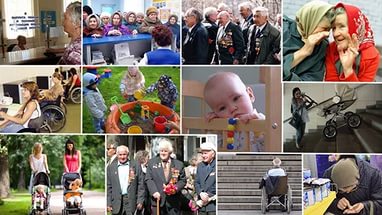 Охрана семьи и детства
39 769,16 тыс.руб. при плане 68 714,0 тыс. рублей, исполнение 57,88 %
(компенсация части родительской платы 
за содержание ребенка в учреждениях образования) . По данному разделу приобретено жилье детям-сиротам в сумме 0 тыс. рублей.
Пенсионное обеспечение
1 973,1 тыс. руб.                            при плане 2 500,0 тыс. рублей, исполнение 59,37 % (доплата к пенсии муниципальным служащим)
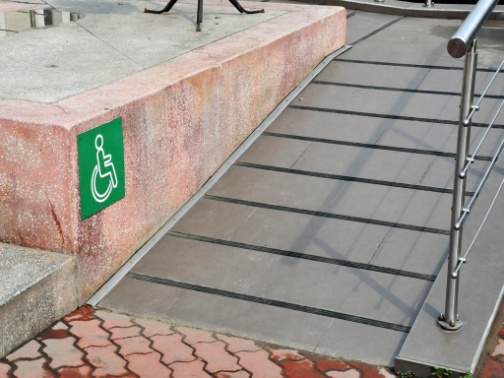 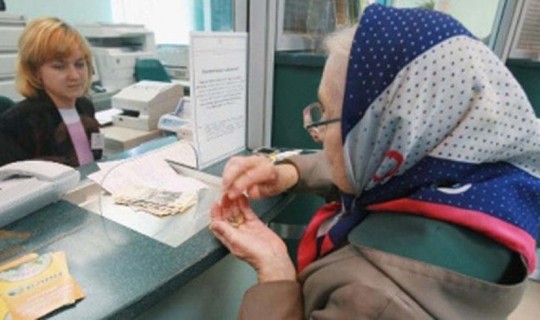 По разделу «Социальное обеспечение населения» исполнение составило 2 130,3 тыс. рублей при годовом плане 2 981,3 тыс. рублей, исполнение 71,46 %.
 В рамках данного раздела исполняются полномочия краевого бюджета по обеспечению мер социальной поддержки педагогическим работникам района.
Социальная поддержка пенсионеров –  при плане 120,0 тыс. рублей, исполнение 120,0 тыс. рублей или 100 % (мероприятия по социализации пожилых людей в обществе).
Расходы бюджета Яковлевского муниципального района за 3 квартал 2022 годна физическую культуру и спорт
Муниципальная программа «Развитие физической культуры и спорта в Яковлевском муниципальном районе» на 2019-2025 годы исполняется двумя учреждениями района: МКУ «Центр обеспечения и сопровождения образования» - 2 085,1 тыс. рублей;
Администрацией района-  2 055,5 тыс. Рублей.
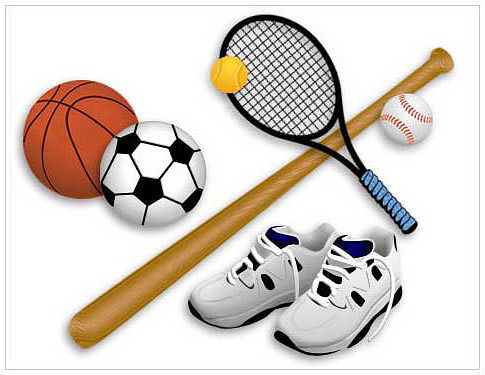 4 140,59 тыс. руб.
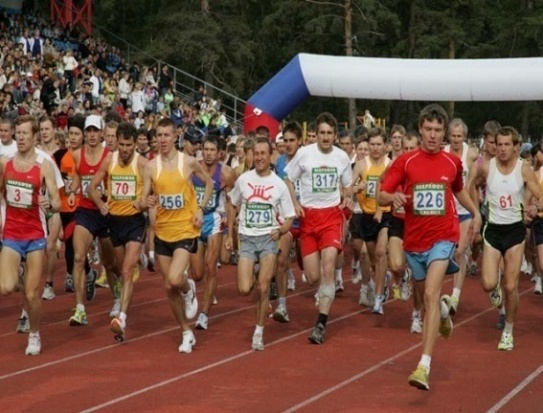 Средства были направлены на организацию, проведение и участие в спортивных мероприятиях. Исполнение составило 4 140,6 тыс. рублей от плана – 13 312,4 тыс. рублей 
составило 31,1%. По данному разделу запланировано строительство спортивных площадок на условиях софинансирования из средств краевого бюджета.
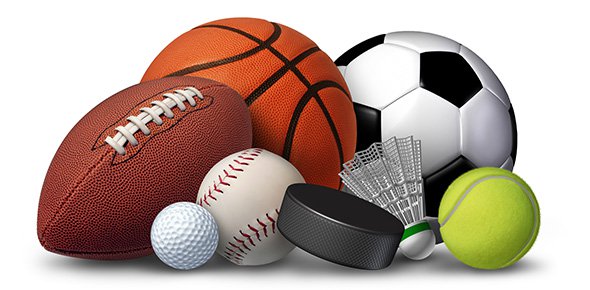 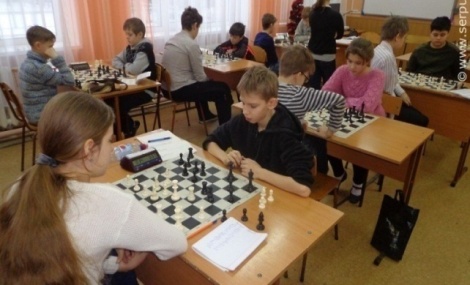 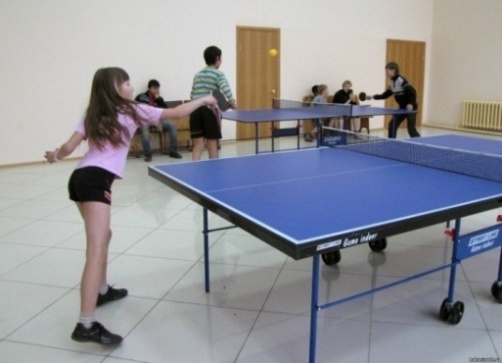 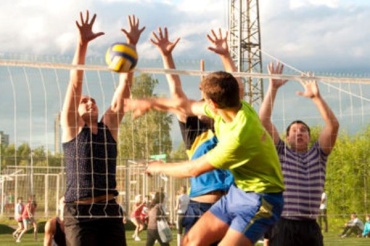 Расходы бюджета Яковлевского муниципального района за 3 квартал 2022 годна средства массовой информации
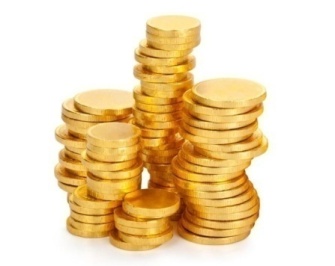 Расходы осуществляются в рамках муниципальной Программы «Информационное обеспечение органов местного самоуправления  района» на 2019-2025 годы на обеспечение деятельности  МБУ «Редакция районной газеты «Сельский труженик». 
        За 3 квартал 2022 год расходы составили 3 214,2 тыс. рублей при запланированных годовых ассигнованиях  –  3 980,0 тыс. рублей, или 80,76 %.
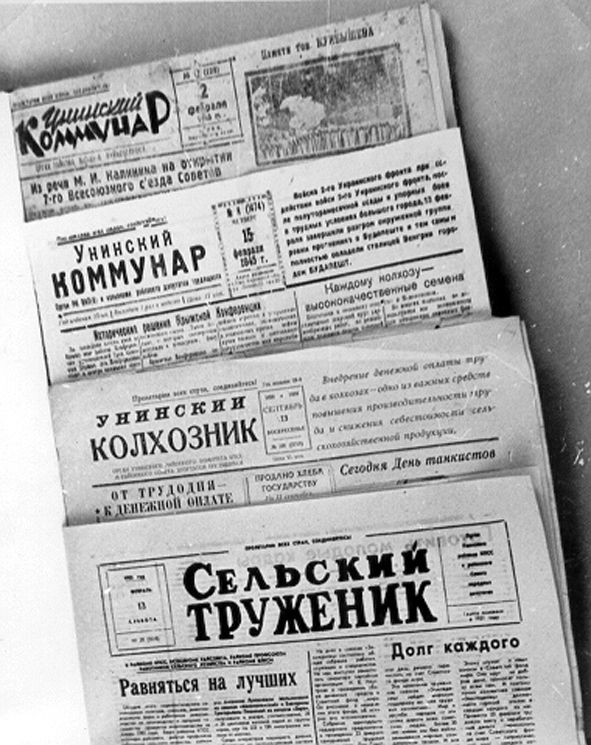 Расходы бюджета Яковлевского муниципального района на обслуживание муниципального долга 
за 3 квартал 2022 год
Структура муниципального долга представлена бюджетным кредитом в размере 
 5 000,0 тыс. рублей, привлеченным в местный бюджет из краевого бюджета.
   25 декабря 2017 года Яковлевский муниципальный район заключил договор № 03/17 о предоставлении бюджетного кредита в сумме 5 000,0 тыс. рублей сроком на три года. В отчетном году осуществлен возврат денежных средств по данному заимствованию в бюджет ПК в полном объеме.
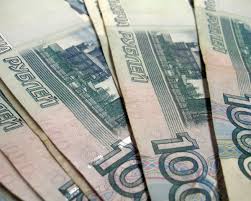 - 28 мая 2018 года Яковлевский муниципальный район заключил договор № 01/18 о предоставлении бюджетного кредита в сумме 3 170,0 тыс. рублей  сроком на три года. В отчетном году осуществлен возврат денежных средств по данному заимствованию в бюджет ПК в полном объеме.
За 3 квартал 2022 год на погашение процентов по муниципальному долгу было направлено 16,00 тыс. рублей. 
      Проценты выплачиваются в рамках Муниципальной программы «Экономическое развитие и инновационная экономика Яковлевского муниципального района» на 2019-2025 годы,
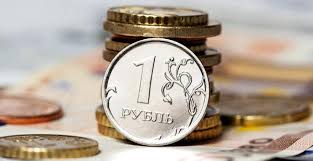 подпрограмма «Повышение эффективности управления муниципальными финансами в Яковлевском муниципальном районе» на 2019-2025 годы.
Расходы бюджета Яковлевского муниципального района за 3 квартал 2022 год на межбюджетные трансферты
Выравнивание бюджетной обеспеченности сельских поселений, входящих в состав Яковлевского муниципального района производилось в отчетном периоде по муниципальной программе «Экономическое развитие и инновационная экономика Яковлевского района на 2019-2025 годы», подпрограмме «Повышение эффективности управления муниципальными финансами в Яковлевском районе» на 2019-2025 годы за счет средств районного фонда финансовой поддержки, образованного за счет средств краевого бюджета и средств районного бюджета
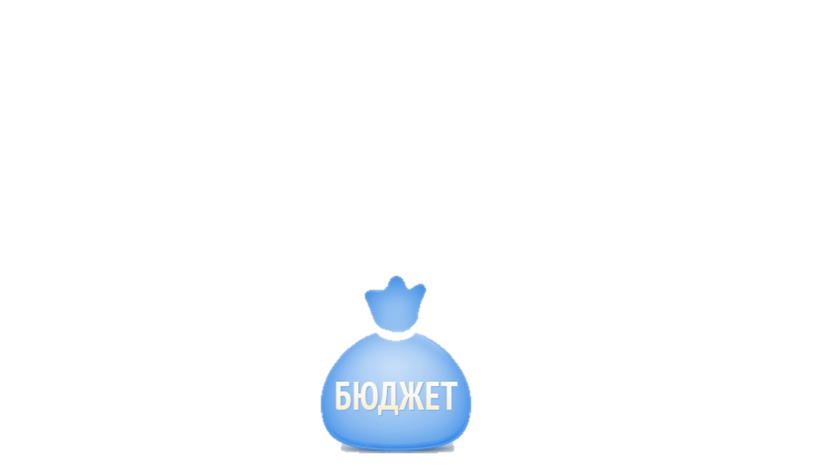 Межбюджетные трансферты
Бюджет
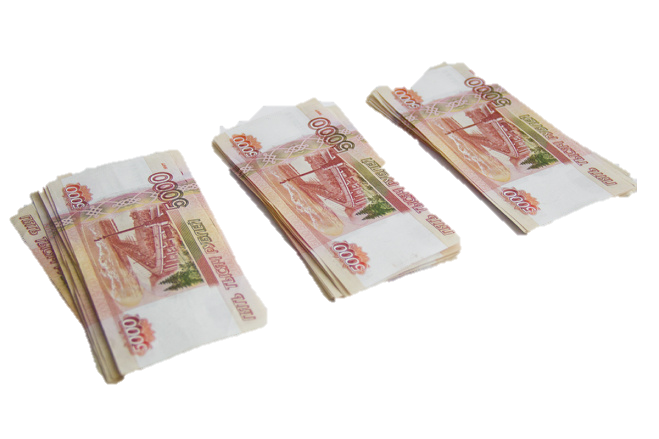 СПАСИБО  ЗА  ВНИМАНИЕ!
Финансовое управление администрации Яковлевского муниципального района
с. Яковлевка, пер. Почтовый, д.7
8 (42371) 91-3-01
эл. адрес: fin710@findept.primorsky.ru